Serving Students with Disabilities in an Independent Study (IS) Setting
Presented by: Moises Buhain and Kirstin Comstock
[Speaker Notes: Introduce yourself and anyone attending online.]
In some situations, Independent Study (IS) programs 
may provide an appropriate placement and scope of 
services for students with disabilities. Participants will 
learn how principles such as least restrictive environment 
(LRE), educational benefit, and free and appropriate 
public education (FAPE) apply to this increasing popular 
educational option.
OVERVIEW
Eligibility
Virtual IEP Meetings
Determining Services
Provision of Services
Related Services
Identify characteristics of independent study programs
List considerations when a student with an IEP is placed on independent study
Collaborate with parents, teachers, and student to support independent study placements
Describe different service models, curricular adaptations, and overcoming potential barriers when serving students with IEPs in an IS setting.
Curricular Adaptations
Alternative Grading
Problem-Solving
2
[Speaker Notes: During this webinar if you should have questions, please feel free to type them into the box you are provided. I will answer as we move along.

Read the main goals to the group.
Read the course overview: “Today will we cover the following areas as they relate to Independent Study programs.”]
Independent Study
Defined
“Independent study is a different way of learning-it is an alternative instructional strategy for providing regular education from kindergarten through adult education. Independent study students take the same courses as students in regular classes. Each student is guided by a teacher but generally does not take daily classes with other students. As the name suggests, each student works independently.”         -CCSA (Non-Classroom Based Charter Schools and Special Education FAQ’s)
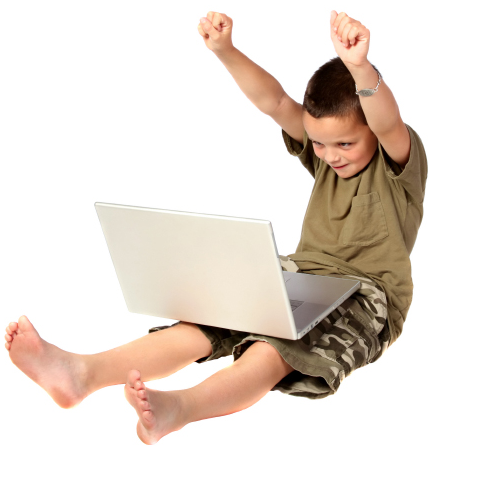 3
[Speaker Notes: Before we get into Eligibility, lets spend some time talking about what Independent Study means. In an article put out by CCSA, Independent Study is defined as, “Independent study is a different way of learning-it is an alternative instructional strategy for providing regular education from kindergarten through adult education. Independent study students take the same courses as students in regular classes. Each student is guided by a teacher but generally does not take daily classes with other students. As the name suggests, each student works independently”]
Independent Study
Defined
It is an instructional strategy for delivering California’s standards-based, grade-level content; not an alternative curriculum, and is expected to be equal in quality to classroom instruction. 
EC Section 51745(a)(3)

The Independent Study Written Agreement (also known as the Master Agreement) outlines the course of study for each independent study student. 
EC Section 51747(c)
4
[Speaker Notes: Ed Code defines Independent study as “It is an instructional strategy for delivering California’s standards-based, grade-level content; not an alternative curriculum, and is expected to be equal in quality to classroom instruction. 
EC Section 51745(a)(3)

The Independent Study Written Agreement (also known as the Master Agreement) outlines the course of study for each independent study student”]
What is Independent Study?
IS=NO
IS=NO
IS=YES
5
[Speaker Notes: Independent study program often get confused with other programs. Let’s look at this picture to get a better understanding of what Independent Study really means.]
Independent Study and Students in Special Education
Independent study charter schools must enroll all students who meet the enrollment requirements set in their charter. 

EC Section 47605(d)(2)(A)
 
For a student who has an IEP and wants to participate in independent study, a determination as to whether independent study is appropriate must written into the IEP.
							         EC Section 51745(c)
6
[Speaker Notes: Now that we understand what Independent Study is, let’s talk about Independent Study programs and students with disabilities.
While we cannot deny enrollment to any students, special education students may not participate in independent study unless it is specified as an instructional method in their IEP.  For a student who has an IEP and wants to participate in independent study, a determination as to whether independent study is appropriate must be made within 30 days of the student beginning school and it must be written into the IEP.]
Equal Enrollment
Eligibility
Federal & State laws and regulations prohibit any public school, including charter schools, from denying admission to any student on the basis of a disability, or the nature of or extent of a disability:

A student with disabilities must be afforded the opportunity to participate in a charter school. 
 
Section 504/Title II prohibits charter schools from denying admission to a student with a disability based on his/her need for special education and related aids and services. 

State law requires that charter schools “shall not discriminate against any pupil on the basis of…disability.” 

Applying Federal Civil Rights Laws to Public Charter Schools, Q&A #8, OCR (May 2000)

								EC Section 47605(d)(1)
7
Equal Enrollment
Eligibility
All pupils who wish to attend a charter school must be admitted, except where the number of  pupils exceeds capacity. 
Except in cases of an existing public school that converts into a charter school, admissions may not be determined based on the place of residence of the pupil or his or her parent or legal guardian. 
Ed Code 47605(d)
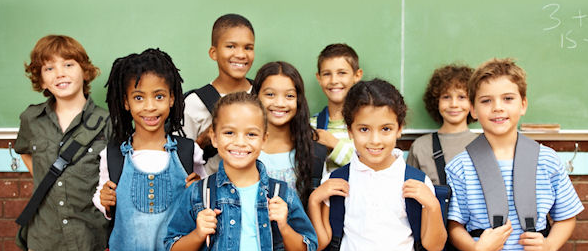 8
Equal Enrollment
Eligibility
The California Department of Education issued guidance in 2006 that states “despite the existence or lack of a program for a student with disabilities at a charter school, enrollment may not be denied.” This requirement applies without exception to charter schools that offer only an independent study program.” 
						CFR Section 104.4(b)(30)
						 EC Section 47646(a) 
		Letter to Charter School Operators and SELPA Directors from California Department 			of Education, October 16, 2006.
9
[Speaker Notes: So if we read between the lines, this essentially says, we must admit all students, even with disabilities or IEPs that the school feels they may not be able to meet the student needs.]
Who Can Enroll?
Eligibility
Which students may enroll in an Independent Study Charter School?
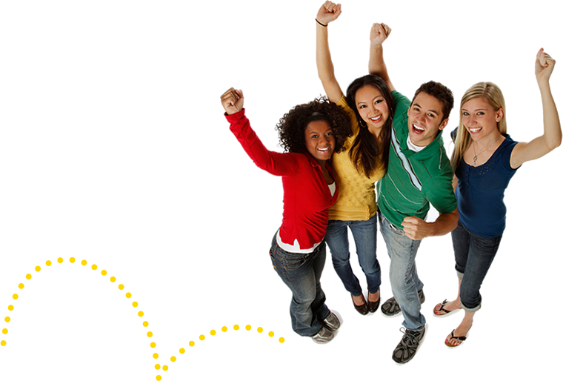 10
[Speaker Notes: When it comes to students that can enroll in a charter school, the answer is, all students can, so long they follow the enrollment process set forth by the charter school.]
Eligibility for Charter Schools:
The following is a list of IDEA eligibility criteria for Special Education.
11
[Speaker Notes: All eligibility areas can enroll- even if it is believed that FAPE cannot be met in the programs at the Independent Study Program.]
Fine Balance:  Equal Enrollment vs. Student Needs
Based on Federal and state laws and regulations, it would appear to be prudent for independent study charter schools to adopt the following policy:

Admit all applicants (subject to capacity limitations), regardless of whether or not their IEPs specify independent study as an appropriate placement, and

Convene an IEP team meeting within 30 days to determine whether independent study is an appropriate placement and amend IEP accordingly, or offer appropriate alternative placement.
12
[Speaker Notes: During the first 30 days the school is required to offer a comparable offer. This does not mean the exact same FAPE as the IEP the student comes in with, but the school must do their best to match the current consented to FAPE with the program and resources they have.]
Fine Balance:  Equal Enrollment vs. Student Needs
If independent study is determined not to be appropriate, then the relevant LEA should take steps to ensure that the student receives a FAPE by being placed in the appropriate alternative educational setting.

This alternative program may be at a district/LEA-run program or provided by an outside service provider.
Independent LEA=procure placement, at cost to your LEA:
“Purchase a seat” in a local district
CDE Approved, Nonpublic School (NPS)
13
[Speaker Notes: A common question- “But what if it is the parent’s choice” 
The most important consideration in making an offer of FAPE should be the interest of the student and the offer of FAPE should be contingent on whether the program is appropriate for the student and not whether the student is appropriate for the program.  The school needs to offer the program that they believe is appropriate for the child, even if the parents disagree.
If parents still wants IS.
Document the charter’s current offer of FAPE in the IEP
Document the teams consideration of the IS program and other placement options
Document prior written notice requirements in denying IS placement
State why FAPE is not available in IS setting based upon student’s needs/ goals (e.g. student needs peer interaction, lack of independence, failure to complete work, etc)]
Fine Balance
Equal Enrollment vs. Student Needs
If Independent study is found to be an appropriate placement, the charter assumes full responsibility for providing quality and compliant special education programs and services, while ensuring that all eligible students receive FAPE as required by law. This means the charter school is responsible for providing supplementary and related supports and services to all students that require such services- despite geographical or other barriers. In addition, in cases where the IEP team determines that an independent study program is not appropriate for a particular student, the charter is responsible for identifying and providing an appropriate program or placement for the student.
14
[Speaker Notes: If Independent Study is found to be an appropriate placement, the charter assumes full responsibility for providing quality and compliant special education programs and services, while ensuring that all eligible students receive FAPE as required by law. This means the charter school is responsible for providing supplementary and related supports and services to all students that require such services- despite geographical or other barriers. In addition, in cases where the IEP team determines that an independent study program is not appropriate for a particular student, the charter is responsible for identifying and providing an appropriate program or placement for the student.]
Equal Access
Independent Study is not about WHO you serve, it is about HOW you serve.
Personalized Learning can enhance Independent Study and be the right fit for some students with disabilities, but may not be appropriate for all students with disabilities.
“Carmax” Approach:—we take “all” students and work with them based on their unique needs (or support alternative placements).
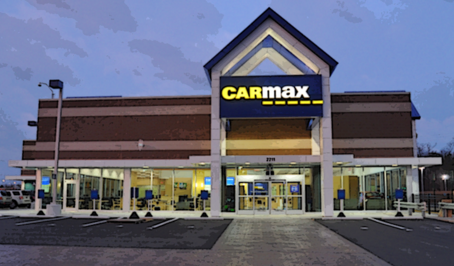 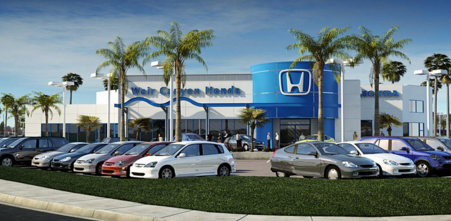 15
[Speaker Notes: Independent Study programs can be personalized and can often meet the needs of students when it was thought they could not.]
Independent Study
Elements of Personalized Learning
16
[Speaker Notes: Elements of Personalized learning. 
It is important for us to recognize the elements of personalized learning when we are thinking of students with IEPs and recommending appropriate programs for them.]
Independent Study
Independent study is established by local governing boards as an alternative delivery method for providing instruction in the core curriculum. 

EC Section 51745(a)(1–5)
17
[Speaker Notes: Here are some examples of personalized learning models that may require independent study.]
IEP Meetings:
Attendance
While an LEA/district cannot compel the attendance of parents in the same way it can require attendance of its own personnel or contractors, it must ensure that parents are invited and strongly encouraged to attend. 

IDEA regulations state that IEP team meetings can proceed without a parent in attendance only when the LEA/district "is unable to convince the parents that they should attend."
34 CFR 300.322 (d)
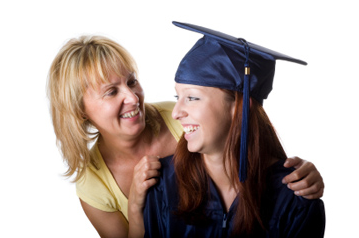 18
IEP Meetings
Attendance
Districts/LEAs must keep records of the attempts to secure a mutually agreeable time and place for the IEP meeting. Specifically the district/LEA must keep:
Detailed records of telephone calls made or attempted and the results of those calls;
Copies of correspondence sent to the parents and any responses received; and
Detailed records of visits made to the parent's home or place of employment and the results of those visits. 
						34 CFR 300.322 (d)
19
IEP Meetings
Parent Participation
The district/LEA must take whatever action is necessary to ensure that the parent understands the proceedings of the IEP team meeting, including arranging for an interpreter for parents with deafness or whose native language is other than English. 
34 CFR 300.322 (e)
E.H. v. Tirozzi (D. Conn. 1990) 

The district/LEA must also make reasonable accommodations for parents’ special needs, the parent is entitled to these accommodations under Section 504 or the ADA. 
34 CFR 104.4 , 34 CFR 104.3 (k)(4) 
Grapevine-Colleyville (TX) Indep. Sch. Dist., (OCR 1996)
20
Parent Participation
IDEA requires districts/LEAs to provide for meaningful parental participation in the IEP meeting. This participation should include:
Consideration of parents' suggestions and, to the extent appropriate, incorporating them into the IEP. 
Consideration of any IEE, a discussion of placement options, and answering parents' questions. 

Consider limitations of technology; ensure often that parent can hear and understand the IEP meeting proceedings. 

Offer alternatives (phone calls or other options) to remedy communication and ensure parent participation.
21
Required IEP Team Members
The following are required IEP team members:
The parents of the child.
Not less than one general education teacher of the child (if the child is or may be participating in the general education environment).
Not less than one special education teacher of the child, or, where appropriate, not less than one special education provider of the child.
 A district/LEA representative who: 
is qualified to provide, or supervise the provision of, specially designed instruction to meet the unique needs of children with disabilities; 
 is knowledgeable about the general education curriculum; and 
is knowledgeable about the availability of district/LEA resources.
An individual who can interpret the instructional implications of evaluation results.
At the discretion of the parent or the district/LEA, other individuals who have knowledge or special expertise regarding the child, including related services personnel as appropriate.
Whenever appropriate, the child.					34 CFR 300.321 (a)
22
Determining Services
Interim process:
Case manager & other service providers review the last signed IEP in order to offer of Free and Appropriate Public Education (FAPE).
Complete Interim IEP paperwork to provide comparable offer of FAPE.
May note on Interim IEP “Services based on comparable offer of FAPE will begin immediately on the student’s first day of attendance.”
Send home a Meeting Notice and hold Interim IEP meeting within 30 days of initial attendance.
Gather data on student in placement.
During IEP meeting, update all necessary components of the IEP, including, but not limited to, Present Levels, Goals, Services, Placement, etc.
23
[Speaker Notes: Placement considerations for the 30 day IEP:
Can the student work independently or will additional support (e.g. home teaching) be necessary? 
Should any assessments be completed to consider an IS placement?
Capture team observations and concerns
Can FAPE be provided in the desired program?
What supplementary supports or aides might be needed?
What related services might be appropriate and how  will they be delivered?
Full-time IS or a hybrid program?]
IEP Meetings
The IEP must specify the appropriate content under IDEA and include:
The percentage of time the student will participate in independent study.
The percentage of time to be spent in regular education, if any.
The percentage of time the student will receive special education support.
Discussions of placement options and supports considered in developing an independent study program for a student with special needs.
The academic goals and services that are unique to the needs of the special education student.
The accommodations and related services needed to maximize access in an independent study placement.
24
Determining Services
Continuum of Services and Placement
25
Least Restrictive Environment (LRE)
And Continuum of Services
The continuum of alternative placements is the range of potential placements in which a district can implement a student's IEP. The continuum begins with the regular classroom and continues to get more restrictive at each placement on the continuum. 
 34 CFR 300.115 (a)
Generally, a placement is deemed more restrictive the less it resembles a regular classroom environment. However, children with disabilities must not be placed in separate schools merely because of the availability of placement options, administrative convenience, or institutional barriers to providing related services in regular school settings rather than because of their individual needs. 
See Letter to Johnson, (OSERS 1988)
26
One Example
Continuum of Services
Consider moving a student down the continuum of alternative placements only one setting at a time and only as far as is necessary for student to gain Educational Benefit.
27
Determining Services
28
Provision of Services:  Who?
Services may be provided by:
Employees of the LEA
Nonpublic Agency (NPA), with the exception of SAI services
29
[Speaker Notes: This is not an exhaustive list of possible service providers, it is a sample for you to view.]
Provision of Services: School of District or own LEA
Provision of Services:
School/LEA of the district=work with district to provide services and placement options

Independent LEA=procure services/placement, at cost to your LEA:
Services provided by your appropriately credentialed employees
Services provided by a Nonpublic Agency (NPA), with the exception of SAI services
Alternative services/placement options:
Develop programs to support students within your LEA/school
“Purchase a seat” in a local district/other charter schools
Nonpublic School (NPS)
Options via other Charter Schools
30
[Speaker Notes: Remember :Do not make parent responsible for the provision of special education services for the student.  A correctly credentialed teacher must be responsible for services and goal monitoring. 
If a system has not been put in place to monitor goals and progress, arrangements will need to be made. In addition to collecting work samples and conducting routine assessments, a number of innovative options may be used to monitor progress of students. For example, staff may meet with a student at a school office, a local library or other places that may be appropriate, to work directly with the student and obtain information on the student’s progress. Technology such as video conferencing may also be used to conduct assessments, collect assignments and observe progress.]
Provision of Services
NPA/S Option
(a) A master contract shall be used by an LEA for entering into formal agreements with certified nonpublic schools or nonpublic agencies. The term of the contract shall not exceed one year. The contract shall specify the administrative and financial agreements between the LEA and the nonpublic school or nonpublic agency. 

(b) No master contract with the LEA shall be contingent upon nonpublic school or nonpublic agency individual contracts or agreements with parents.

(c)  The master contract shall, at a minimum, include:
1.  general provisions relating to modifications and amendments, notices, waivers, disputes, contractor's status, conflicts of interest, termination, inspection and audits, compliance with applicable state and federal laws and regulations, attendance, record-keeping, and reporting requirements;
2.  payment schedules to include, but not limited to payment amounts, payment demand, right to withhold and audit exceptions;
3.  indemnification and reasonable insurance requirements; and
4.  procedures and responsibilities for attendance and unexcused absences.

(d) All master contracts shall be re-negotiated prior to June 30.
					5 CCR § 3062
31
[Speaker Notes: .]
Provision of Services
NPA/S Option
(e) Services may be provided through dual enrollment in public and nonpublic school or nonpublic agency programs to meet the educational requirements specified in the IEP. The master contract or individual service agreement shall specify the provider of each service. The individual with exceptional needs shall be formally enrolled in both nonpublic and public school programs. The nonpublic school or nonpublic agency shall be reimbursed by the LEA for services as agreed upon in the contract.

(f) Substitute teachers shall be used consistent with the provisions of Education Code section 56061.

(g) Nonpublic schools and nonpublic agencies shall provide contracting LEAs with copies of current valid California credentials and licenses for staff providing services to individuals with exceptional needs.

(h) Nonpublic schools and agencies shall notify the SSPI and LEAs in writing within 45 days of any change in credential or licensed personnel. Failure to provide properly qualified personnel to provide services as specified in the IEP shall be cause for the termination of all contracts between the LEA and the nonpublic school or nonpublic agency.
							5 CCR §3062
32
Provision of Services:  Best Practices
IEP Goals/Services:
Must be unique to meet individual student needs
Must be ADA compliant
Should reflect present time needs of what student needs in YOUR environment
Must be provided by appropriately credentialed service providers (credential must match service provision)
Cannot be “monitor” or solely “consult”
Cannot be offered as an elective or “optional”
Goals should be monitored by Service Providers, not parents (or students)
33
Examples of Different Instructional Models
Different Instructional Models:
One case manager oversees service providers for multiple sites
In-person based on Master Agreement/days and times
Virtual sessions scheduled
Individual or small group in a Learning Center
Services delivered in a public library (in a private meeting space) by service provider(s)
Others?
34
Common Related Services (not an exhaustive list)
35
Related Services:  Assessment
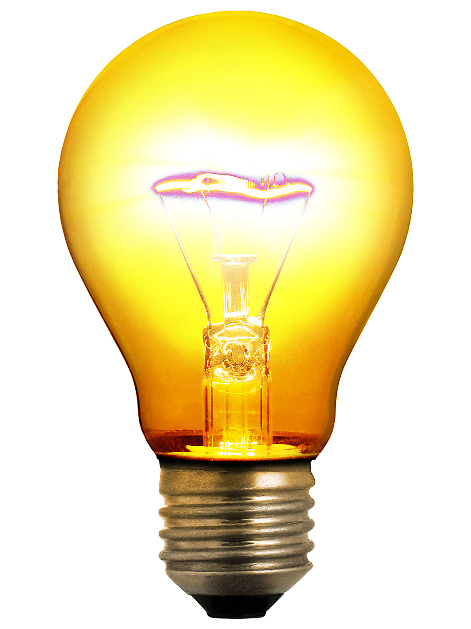 36
Related Services
Related Services are determined based upon assessment needs.
Once a student is eligible for Special Education services they may access related services, but must have a current assessment that determines need.  
If there is suspected need, a team may evaluate to determine if additional related services are required.
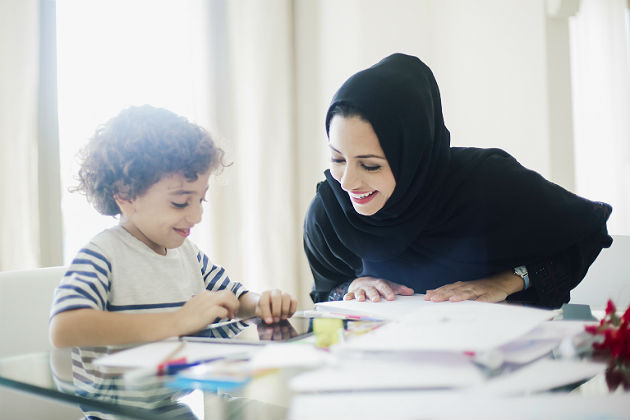 37
Curricular Adaptations
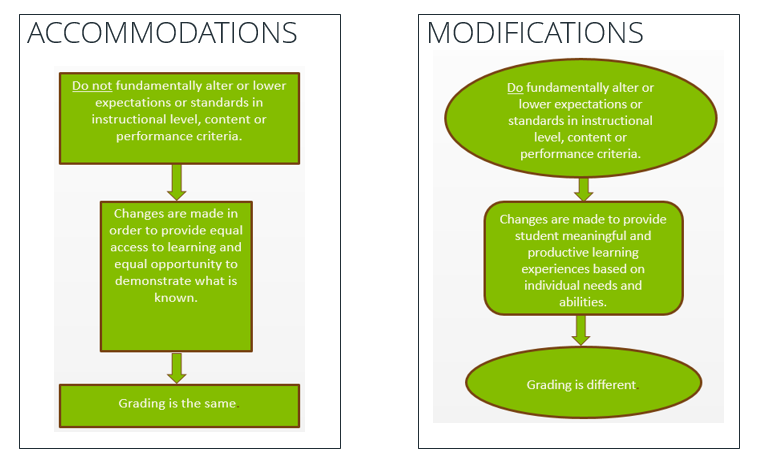 38
Accommodations Provide Equal Access
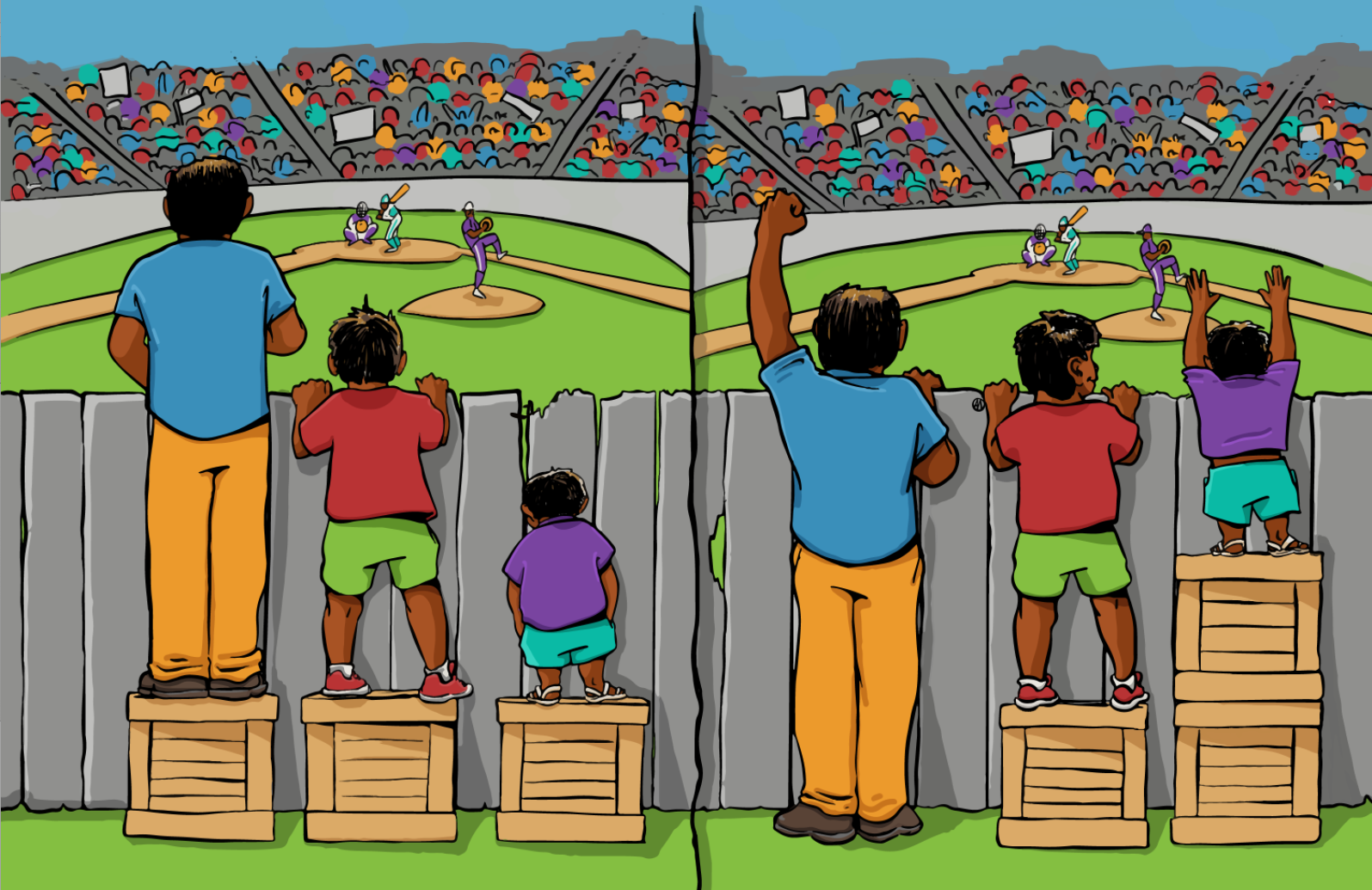 39
Accommodations & Modifications
40
Curricular Adaptations
Personalized Learning
Universal Design for Learning (UDL) 
UDL applies the general idea that curriculum should be designed to accommodate all kinds of learners 
The “planning for all learners” process completed in teams by content area, grade level to include specialists and is aligned to state/common core standards
41
Alternate Grading
When deciding if an adaptation is an accommodation or a modification always ask yourself:  Will the student ultimately master the same material but demonstrate that mastery in alternate ways or with alternate supports?  
If standards are not fundamentally or substantially altered, the grading can be the same for all students.
Modifications require an IEP.  The IEP should specify how the student will be graded.
42
[Speaker Notes: CDE link to FAQ on grading http://www.cde.ca.gov/sp/se/sr/promoretntn.asp]
Problem-Solving
Attendance:  In an independent study setting, attendance is work product.  Be sure to have a system in place to examine why student is not producing work and ensure your LEA is not missing Child Find obligations related to assessing students for Special Education.
Mental Health Issues:  Be sure that your LEA has a process for monitoring Mental Health needs of students, assessment (when needed) and provision of services.
Others?
43
SURVEY LINK
Please take a moment to provide us feedback on your experience
https://www.surveymonkey.com/r/SELPA_PD
44
Thank You
If you have additional questions regarding this presentation please feel free to call the El Dorado SELPA:
530-295-2462
800-524-8100 x2462 

Additional resources are available at our website:
www.edcoecharterselpa.org
45